THỰC HÀNH TIẾNG VIỆT:
DẤU CÂU, BIỆN PHÁP TU TỪ
I.
DẤU CÂU
THỬ THÁCH 3 PHÚT
Trong khoảng thời gian 3 phút, em hãy hoàn thành bảng thống kê về các loại dấu theo mẫu sauEm hãy cho biết, em nhớ được bao nhiêu loại dấu câu?
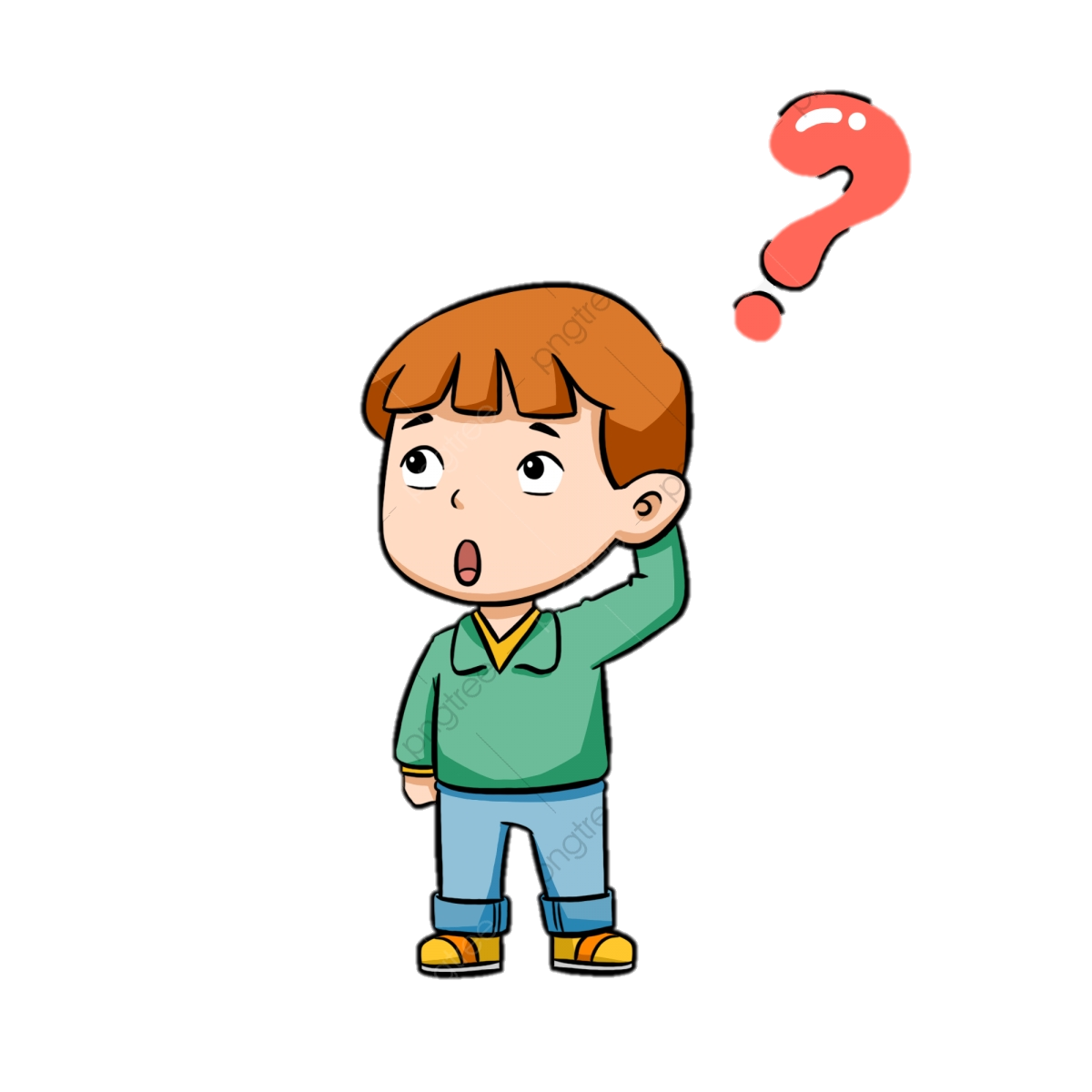 Một số loại dấu câu thường sử dụng
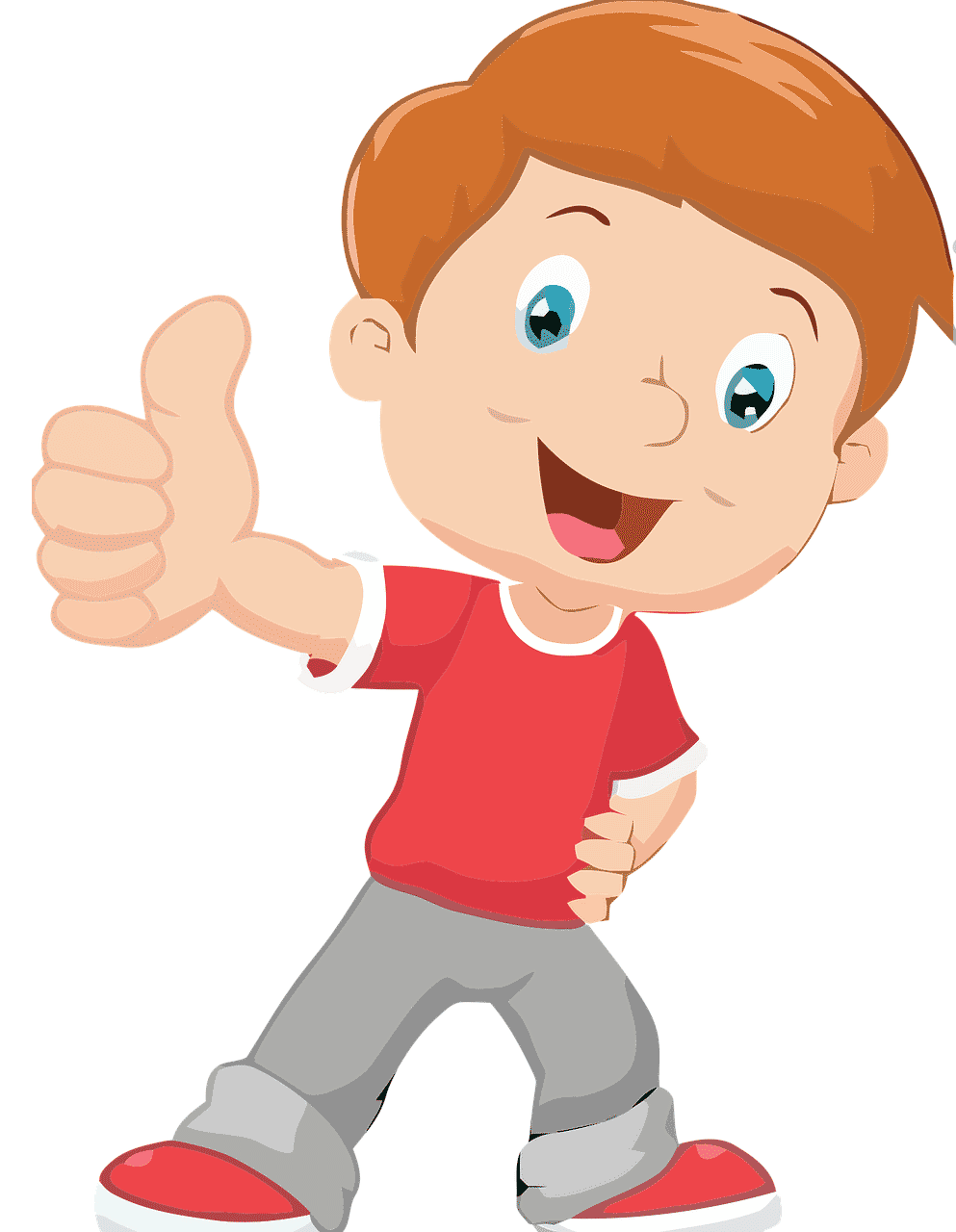 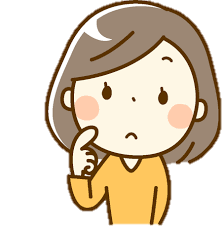 Em hãy quan sát những ví dụ sau, và cho biết dấu ngoặc kép được sử dụng với mục đích gì?
1. Ví dụ
Văn bản “Hang Én” của tác giả Hà My là một văn bản thuộc thể loại kí.
Tôi nghe bên tai tiếng hét lớn: “Bão biển đến rồi...”.
Cộng đồng én thoải mái sống “cuộc đời” của chúng...
Bạn sẽ thấy những “thương hải tang điền” còn hiện hữu...
Đánh dấu từ ngữ được hiểu/dùng theo ý đặc biệt.
Đánh dấu tên văn bản, tác phẩm được trích dẫn.
Đánh dấu phần trích dẫn.
Đánh dấu lời đối thoại.
2. Kết luận
Công dụng của dấu ngoặc kép
1
2
3
Dùng để đánh dầu phần trích dẫn, văn bản/tác phẩm được trích dẫn.
Đánh dấu lời đối thoại, lời nói của các nhân vật
Đánh dấu những từ ngữ được hiểu theo ý đặc biệt.
II.
LUYỆN TẬPVẬN DỤNG
THINK – PAIR – SHARE (Bài tập 1, 2/SGK-118)
Pair
HS chia sẻ với 1 bạn bất kì kết quả đã có.
Thời gian: 3 phút
Share
HS chia sẻ trước lớp về kết quả cuối cùng.
Think
HS hoạt động cá nhân: Hoàn thành bài tập 1,2 (SGK -118).
Thời gian: 5 phút
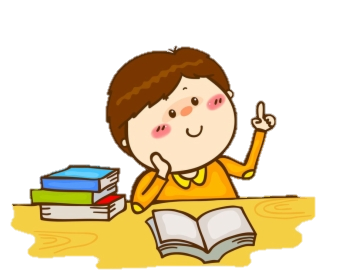 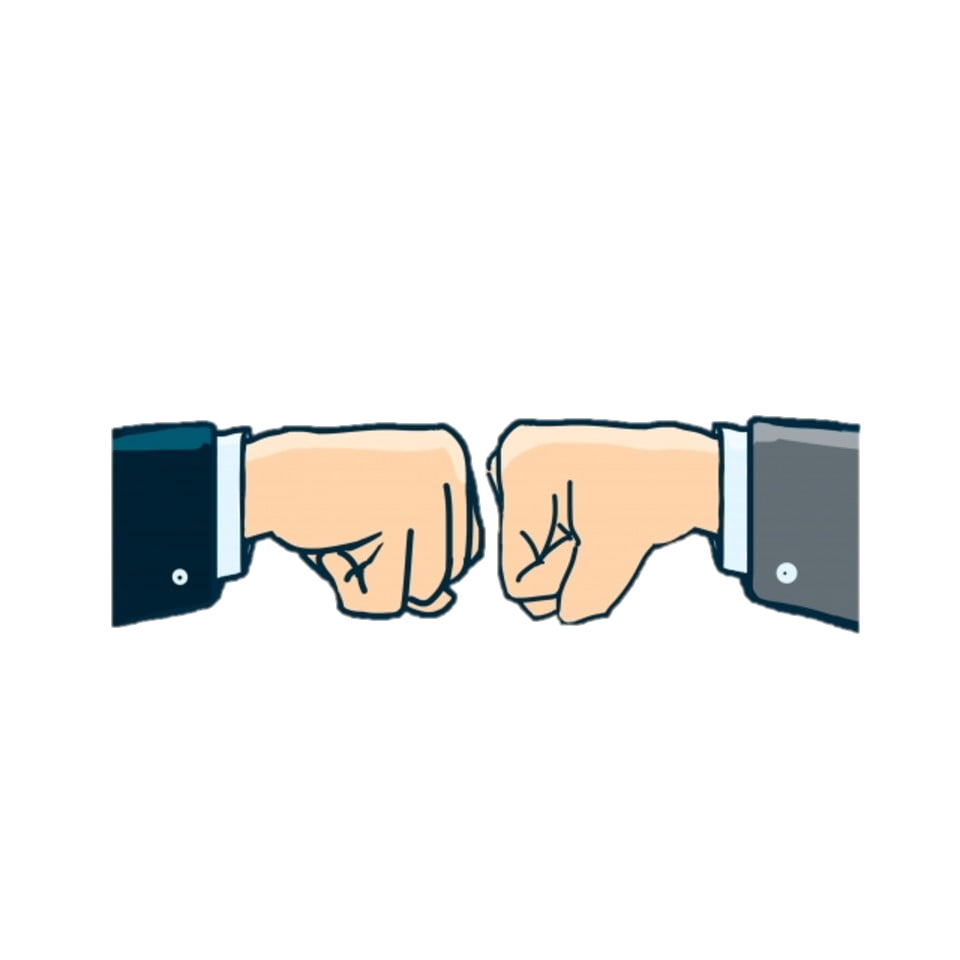 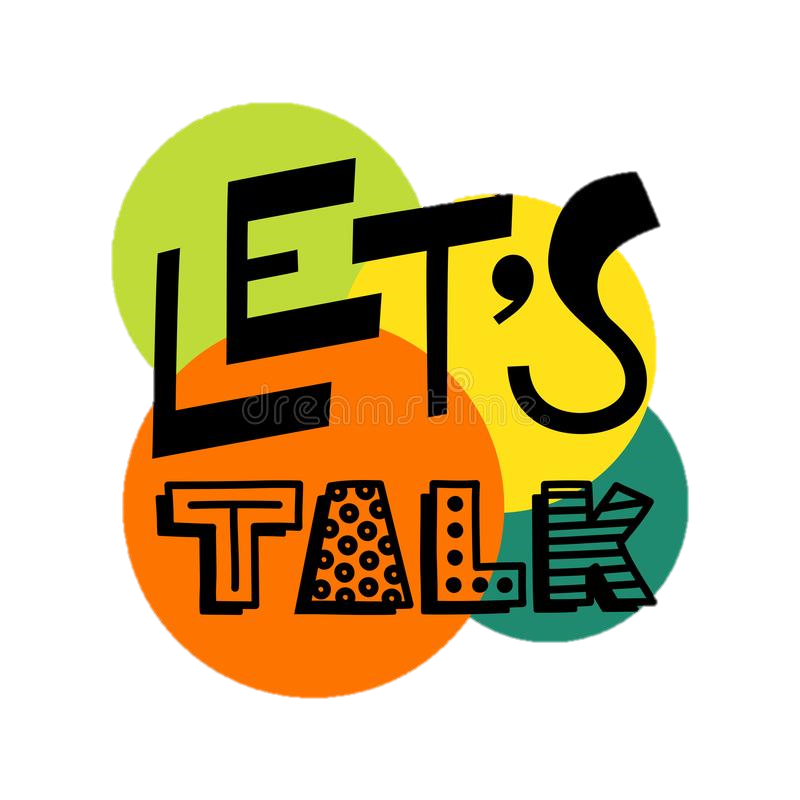 Bài 1 (SGK – 118)
a. Cảm giác về một cuộc “ngược dòng” tìm về với thuở sơ khai đến với tôi ngay khi len lỏi qua cánh rừng nguyên sinh này.
Công dụng: Đánh dấu từ ngữ được dùng theo ý hiểu đặc biệt.
b. Hang có ba cửa lớn: cửa trước có hai lớp, vòm cửa ngoài dẫn vào một “sảnh chờ” rộng rãi....
Công dụng: Đánh dấu từ ngữ được dùng theo ý hiểu đặc biệt.
Bài 2 (SGK – 118)
HOẠT ĐỘNG NHÓM ĐÔI
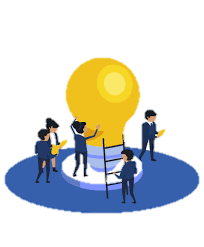 Yêu cầu:
Bài tập 4, 5
Thời gian thảo luận: 5 phút.
Thời gian trình bày: 2 phút.
Bài 4 (SGK – 118)
a. Bữa tối, một chú én tò mò sa xuống bàn ăn, cánh bị thương không bay lên được.
b. Sáng hôm sau, tôi vẫn thấy nó thản nhiên đi lại quanh lều với một bên cánh còn hơi sã xuống.
Tác dụng:
Nhấn mạnh sự hồn nhiên, vô tư của chim én sống trong hang, không sợ hãi trước con người.
Giúp những con chim én trở nên thân thiết, quen thuộc như những người bạn.
Bài 5 (SGK – 118)